Debenham High School
Year 9 Options Evening
February 2024
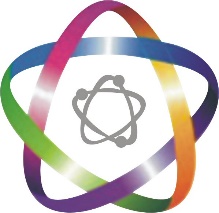 Overview
Mr Martin
Headteacher
Process and advice
Mrs Schmidt 
Assistant Headteacher
Compulsory Subjects
English 		2 GCSEs
Maths 		1 GCSE 
Science		2-3 GCSEs
RE			1 GCSE
Core PE
PSHE
[Speaker Notes: So, as you might expect there are a number of subjects about which students have no choice to study. From September all students in Year 10 will study the following subjects. 
 
All pupils will continue to study
English – 2 GCSEs in Language and Literature
Maths  - 1 GCSE (Science – 2 or 3 GCSEs, which I will mention in a little more detail shortly)
RE – 1 GCSE
PE – not examined 
PSHE – not examined

Science – we offer two science GCSE courses at Debenham Triple (or Separate Sciences) which gains students 3 separate GCSEs in Biology Chemistry and Physics and Combined Science which gives students 2 separate GCSEs examined across the three disciplines.  Triple science is a very academically challenging course and is recommended for students who are more able in science.  INSERT HERE ABOUT SCIENCE GROUPINGS.  HAVE THEY BEEN TOLD?  It is a myth that students who study combined science are not able to study Science at A-Level in fact 2 Grade 7s in combined science is better than 3 grade 6s in triple science.      

So, this is the core curriculum after which there are three free choices.]
Choosing courses …
DO think about subjects that will facilitate future pathways
DO think about your strengths and weaknesses
DO choose what you are good at and will enjoy
DO think about your long-term plans
DON’T choose courses based on your friends or teachers
[Speaker Notes: When making choices…

We recommend that, to ensure students do not choose too narrow a curriculum which could close doors later in their education or career, they choose a BROAD BALANCED CURRICULUM. We are not expecting all students to know exactly what their future career plans are, so the best approach is to keep as many doors open as possible. 
 
There are a group of subjects, called facilitating subjects, that the government believe are particularly important and that are generally held in high regard by employers and sixth-forms as well – we would expect all pupils to choose at least one from Geography, History, French, Spanish and Computing. We would hope that most students will choose a language and a humanity subject to maintain that breadth that we have already considered. However, we are of the belief that the choice must be right for the individual so we would never force students down that road if it really is not for them. 
 
Pupils should consider what they are good at – their strengths and weaknesses
 
What they enjoy and are prepared to study for two more years – there is nothings worse for students, parents and teachers than forcing a child through 2 years of a subject they didn’t want to do in the first place! 
 
NOT what their friends of picking or because they like the teacher – staffing may change
 
If they do have an inckling of what they would like to be beyond 16 that they ensure those doors are also open.]
The process
We started with a free choice of subjects
Film Studies
Food and Nutrition
French
Geography
Health and Social Care (BTEC)
History
Music
PE
Spanish
[Speaker Notes: So, what have we done so far in this process and why?

We started this process back in December–when I outlined the whole Options process to Year 9 and talked a little on how to make their choices – the sort of criteria to take into account.
 
After the Assembly we asked them to provide us with some information based on their interests.  This initial task enabled us to judge the level of interest shown in each option subject. This tells me whether to put on one or 3 Geography groups, 1 or 2 Film groups for example. 

This exercise helps me to begin to gain an understanding of what students in this year group are like and the subjects they are most interested in, from this I start to build the option boxes…]
Options 2024-26
[Speaker Notes: In January I presented year 9 with another options form which placed subjects into option boxes, instead of having a completely free reign we asked them to consider picking one subject from each option box and you can see the final boxes on the screen now. 
 
In brief, each Option Box represents a set of lessons available at any given time. Consequently they must choose ONE subject from each box in order to fill their timetable. They can’t choose TWO from one Box as they are unable to be in two places at the same time. Also, they can’t avoid choosing one from a Box otherwise they will be standing in the corridors for three lessons a week, because there are no other Year 10 lessons happening at that time. The boxes were constructed using the information Year 9 gave us on the first choosing. 
 
I then repeated the exercise again with some slight adjustments based on the previous round of responses and, as the results suggested the Boxes enabled the vast majority to get their selection and that the groups were of a viable size, these are the Boxes contained in the Booklet. Essentially your children have been Looking at their options for some months now! I was able to respond to queries and take into account comments pupils made in order to create these final boxes. You will note that RE appears in the boxes as although it is not optional it will be timetabled alongside the options, so once they have chosen their 3 subjects they will need to select RE in the remaining box. 

Following that each pupil in year 9 is being given an opportunity to speak with a member of the Senior Leadership team or their Head of Year Mr Trevorrow about their options choices and discuss their current thinking.
 
To assist you and your children in making the choices, you should have received the Options Booklet to look at at home outlining all the courses to provide some more information to help with choosing.

If that wasn’t enough thinking about it, students have also in PSHE been researching the different GCSE options and how these link in to their Post-16 pathways and potential careers and they have also completed a survey for me in which they have told me how confident they are feeling about their choices, what their favourite subjects are, all sorts of questions to help the member of staff who will be doing their options counselling to understand your child a little better.  The process is designed to create the most suitable offer for students in this year group and to support them through this process.]
Important Dates
Wednesday 14th February – Options Evening

Friday 8th March – Annual Reports

Monday 18th March – Deadline for Options Form
[Speaker Notes: On Wednesday 8th March you will receive the Year 9 Report, you have already attended parents evening and tonight you have the opportunity of speaking to more teachers to learn about how the GCSE courses are structured and what they entail. The final choices have to be back to me by Monday 18th March when the groups will be formed.]
Please remember …
We cannot guarantee that all courses will run,
     they depend on numbers of students wanting to take the subject and staffing;

To accommodate as many students as possible, subjects offered in multiple blocks may be switched
[Speaker Notes: The option boxes are designed to try and promote a broad and balanced curriculum – they are specifically designed not to allow students to pick 4 very similar subjects e.g. art, Food, Design Technology. But, they do allow pupils that are creative to pick more than one creative subject or a good linguist to select two languages. 
 
We will not be changing the boxes again but it should be noted that subjects that fail to attract a sufficient number of students may not be viable. If this is the case we would go back to the student and let them re-pick their options. 
 
There are hundreds of possible combinations of subjects but, unfortunately there will also be dozens of combinations which are not possible.  I have satisfied most students but if we were to make any changes now they would upset more students than they would please.
 
It is worth noting that when pupils come back in September sometimes students will come and ask me what they chose as they can’t remember (it was that important). Others will tell me they can’t think why they chose as they did and can they do something else! If it is possible – we try and accommodate them.  I would urge as well that students read the Options Booklet very, very carefully.  There are always a small number of students every year who are surprised when it’s time to start their coursework (NEA) in a subject because they had no idea that that was thing.  So please do make sure that you are up to speed with the structure and assessment methods of a subject as well as the course content.   
 
The chances are if pupils choose a broad balanced curriculum no doors will be closed in the future and as many of you will know from personal experience we change our minds about our chosen career path as we grow up.]
Support
Information
Form tutor and subject teachers
Head of Year – Mr Trevorrow
Options counselling
Careers and Guidance Advisor – Mr Voller
Parents and carers
[Speaker Notes: Information – assemblies and discussion – Form tutors, subject teachers – Options Booklet 
Head of Year – works closely with students, tutors and teachers to support the young people in his year group
Options Counselling – SLT, Mr Trevorrow – in the next two weeks, looking at levels of attainment, talking to them about future careers plans etc.  And that’s also where that survey that students have done comes in because we recognize that sometimes, sat in the Assistant Heads office talking about your future is a bit of a daunting thing and so we have the survey data that students have provided us with on how they are feeling about this process because it is a big decision and, it is the first time that students have had the chance to take some ownership of what they study and that’s hugely exciting but can feel a bit overwhelming for some students too.   
Mr Voller
Parents and carers – and of course, you know your children better than anyone, the advice and support from home.]
Debenham High School
Year 9 Options Evening
February 2024
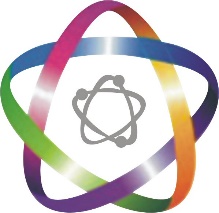